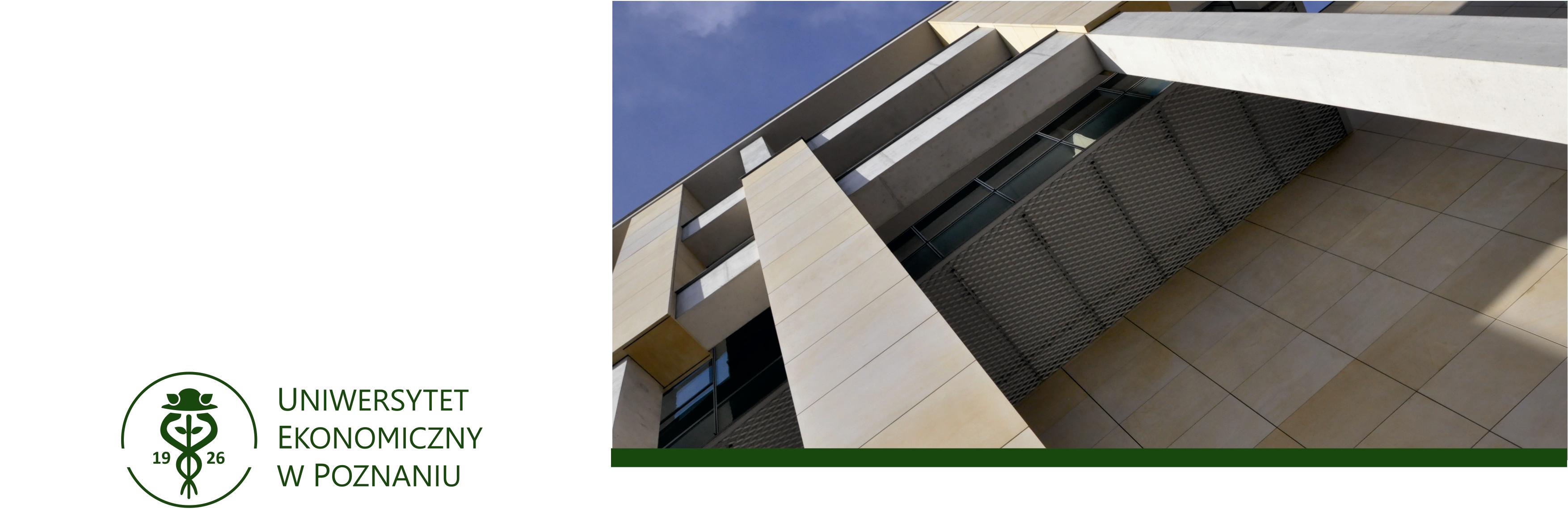 Dla kogo zyski z rewitalizacji? Krytyczna ocena następstw odnowy miasta na rynku mieszkaniowymSławomir PalickiKatedra Inwestycji i NieruchomościInstytut ZarządzaniaUniwersytet Ekonomiczny w PoznaniuKonferencja Naukowo-Dydaktyczna  „Współczesne wyzwania gospodarowania nieruchomościami”, UE w Krakowie, 19-21.09.2021
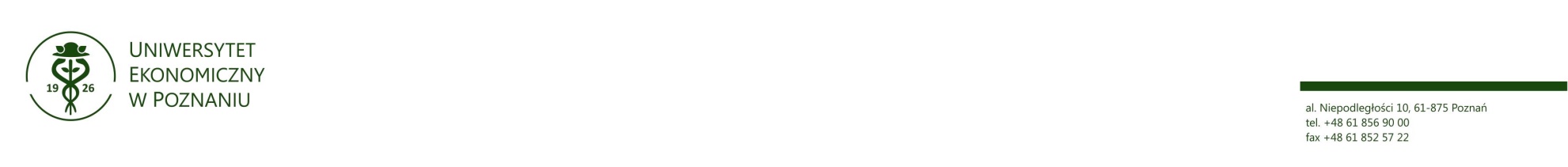 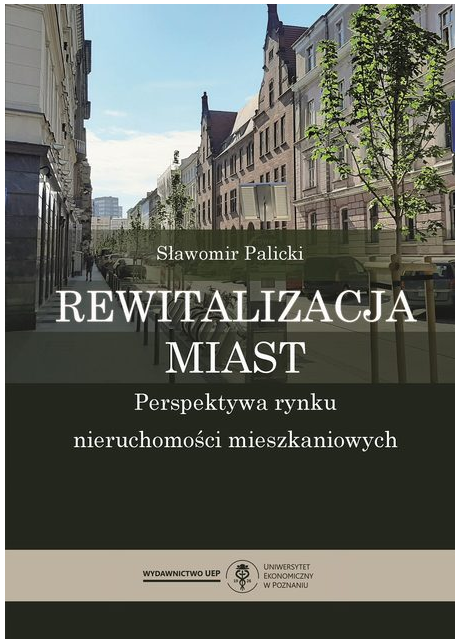 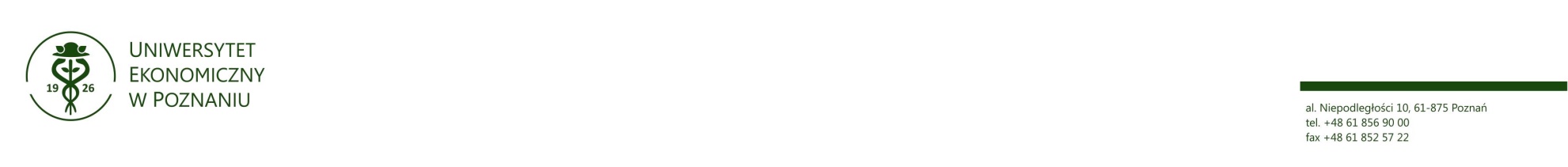 REWITALIZACJA MIASTA…

to skomplikowane, wszechstronne, zintegrowane narzędzie, które kompleksowo wpływa na miasto,  
jest procesem postulującym zrównoważony rozwój lokalny,
ma walor interwencyjnego działania publicznego,
stawia sobie za cel m.in. poprawę jakości życia lokalnych społeczności,
z natury ma ją cechować egalitaryzm, a nie ekskluzywność.
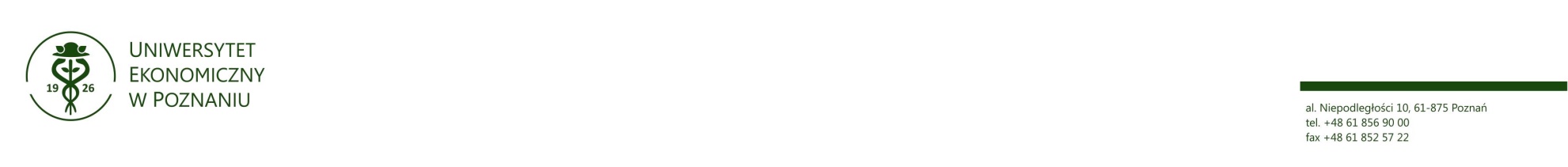 UZASADNIENIE PROBLEMATYKI BADAWCZEJ

W dyskursie naukowym w Polsce zwykle przyjmuje się a priori, że rewitalizacja skutkuje zwyżką cen na lokalnym rynku nieruchomości mieszkaniowych. 

Natomiast badania ilościowe są w tym obszarze podejmowane rzadko, a przy tym wąsko i fragmentarycznie ujmują problematykę.
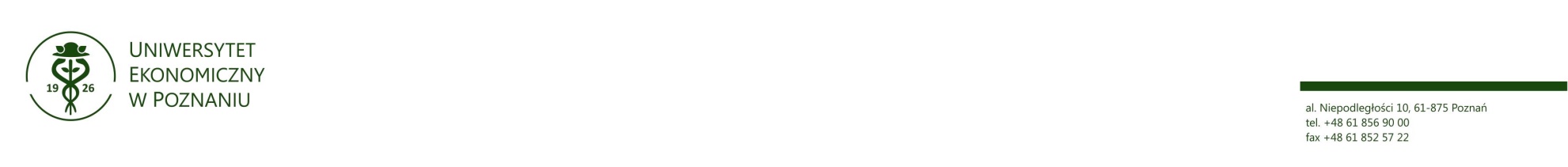 TEZA


Rewitalizacja terenów miejskich wpływa na funkcjonowanie lokalnego rynku nieruchomości mieszkaniowych
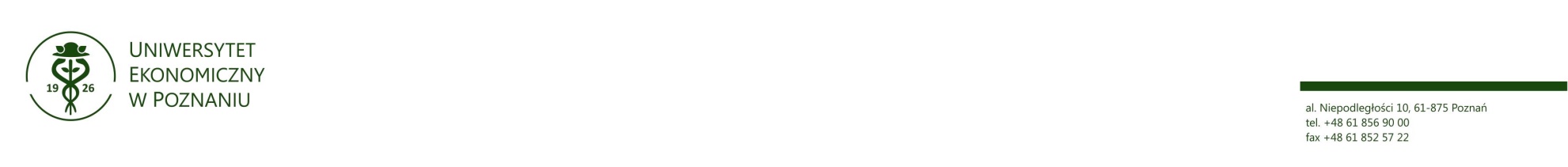 HIPOTEZY BADAWCZE
H1:	...
H2:	...  
H3:	...
H4:	...
H5:	...  
H6:	...
H7:	Społeczna percepcja wpływu rewitalizacji na ceny mieszkań jest odmienna od faktycznego przebiegu zmian cen transakcyjnych notowanych na lokalnym rynku nieruchomości.
H8:	Specjaliści z zakresu obsługi rynku nieruchomości postrzegają następstwa rewitalizacji na rynku mieszkaniowym w inny sposób niż osoby niezwiązane z nim profesjonalnie.
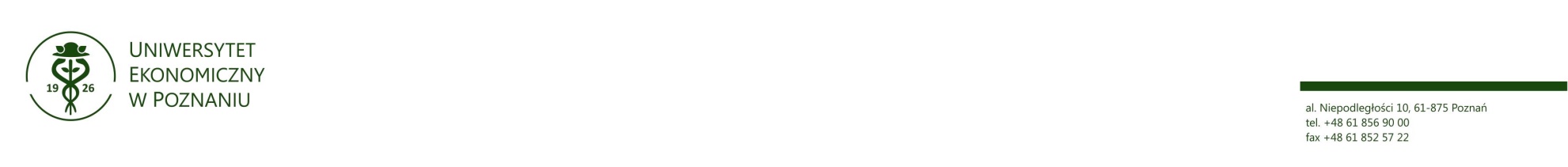 Modele rewitalizacji uwzględniające obecność rynku nieruchomości

model „od rewitalizacji do gentryfikacji” (krótko: rewitalizacji-gentryfikacji)
model dewitalizacji
model rewitalizacji ciągłej
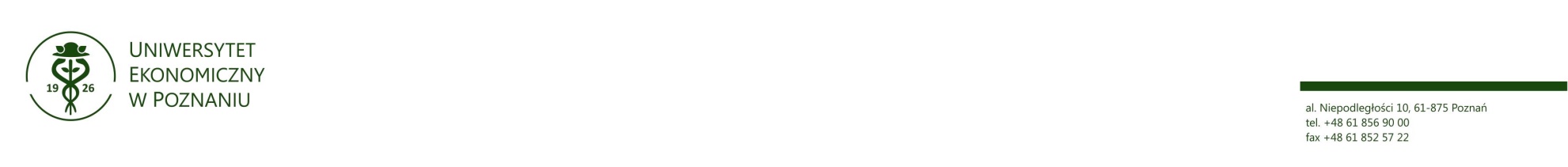 Co „psuje” rewitalizację?
Chciwość – spekulacja na rynku nieruchomości.
Krótkowzroczność – brak szerszej perspektywy, zrozumienia procesów.
Niecierpliwość – oczekiwanie „natychmiastowości” w realizacji zysków. 
Partykularyzm – „moje” ważniejsze od „nasze”.
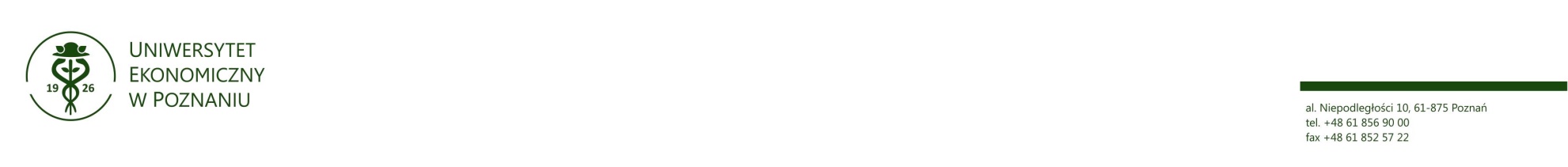 EFEKTY (KORZYŚCI) ZEWNĘTRZNE  

Rewitalizacji towarzyszy mechanizm transmisji korzyści publicznych z pozytywnie zmieniającego się otoczenia na wartość rynkową nieruchomości (będących we władaniu prywatnym). 
Jeżeli te zmiany realizuje się w długiej perspektywie, są to skutki pozytywnej dyfuzji efektów zewnętrznych rewitalizacji (spatial spillover), a jeśli notuje się ich gwałtowność – prawdopodobnie świadczą o przeobrażaniu się rewitalizacji w gentryfikację.
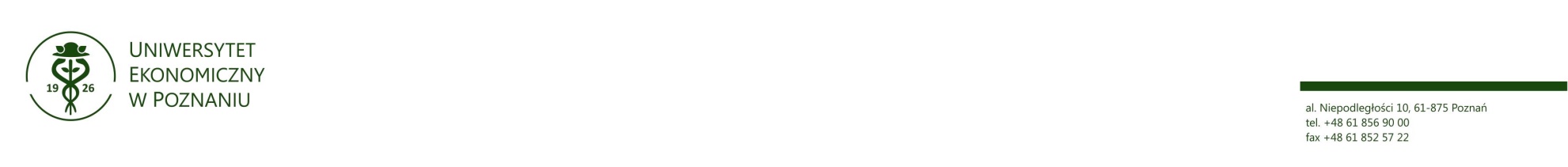 RENTA REWITALIZACJI

Towarzyszy ona nieruchomościom uzyskującym szczególne walory wynikające z podjęcia i realizacji procesów rewitalizacji terenów miejskich. 

Renta rewitalizacji ujawniana skokowo może być potencjalnym symptomem gentryfikacji, lecz pozostaje skutkiem zaprojektowanych i wdrożonych działań rewitalizacyjnych.
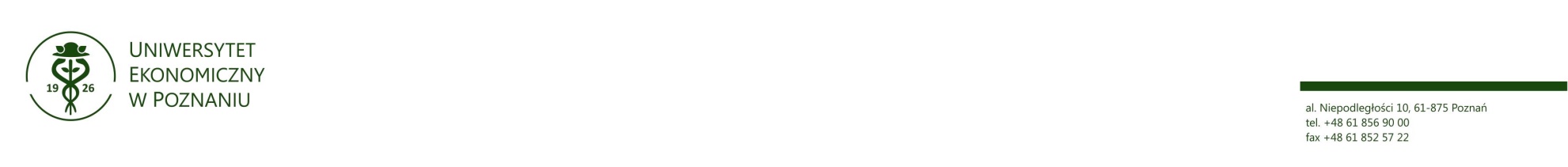 REWITALIZACJA W POZNANIU

I etap badań – analiza ilościowa (dane transakcyjne z rynku nieruchomości)

II etap badań – analiza jakościowa (badania sondażowe - wywiady bezpośrednie)
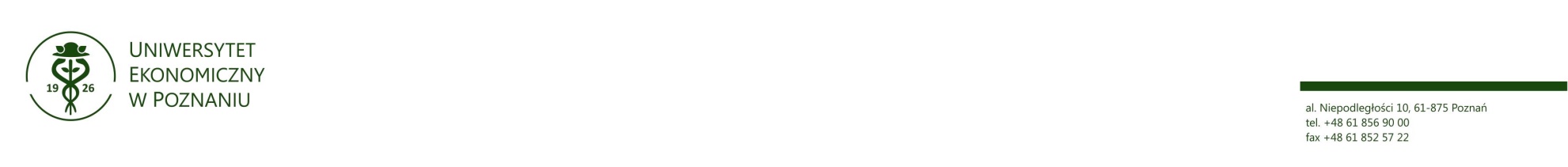 OBSZAR OBJĘTY BADANIAMI EMPIRYCZNYMI – wszystkie ceny transakcyjne z rynku wtórnego nieruchomości mieszkaniowych w Śródmieściu Poznania z lat 2006-2016
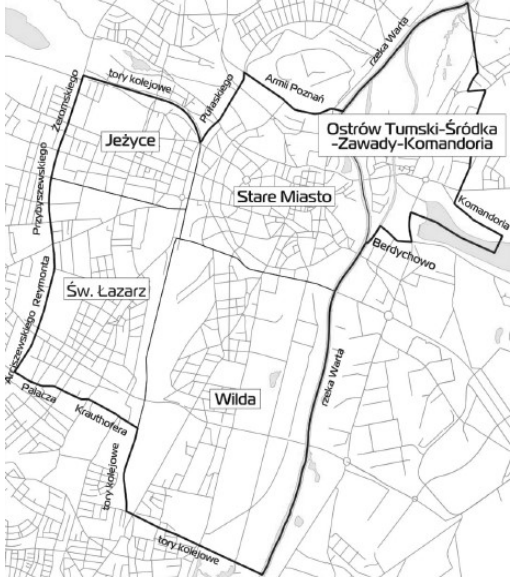 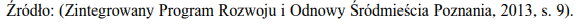 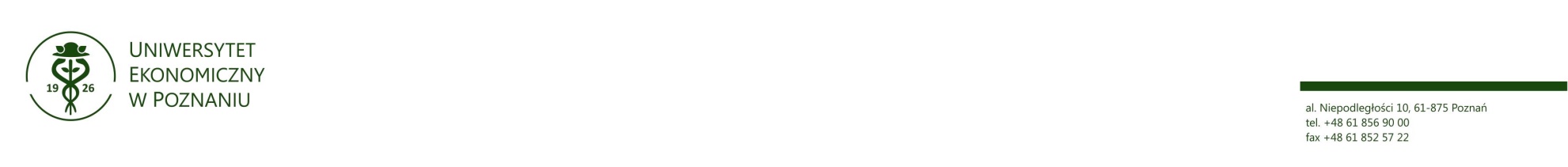 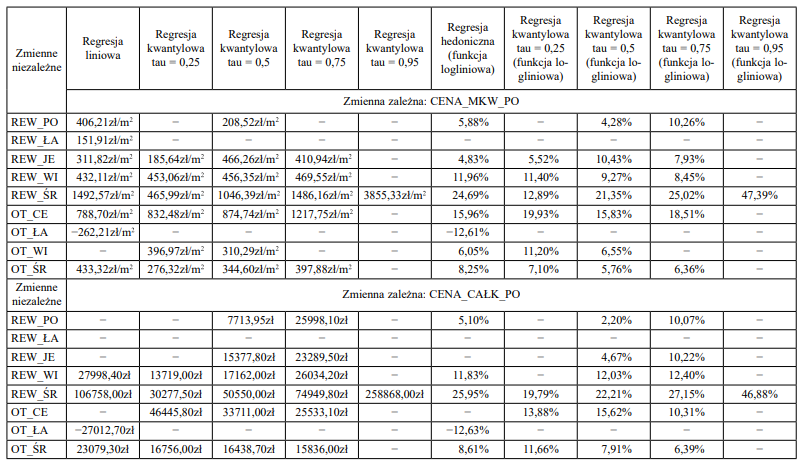 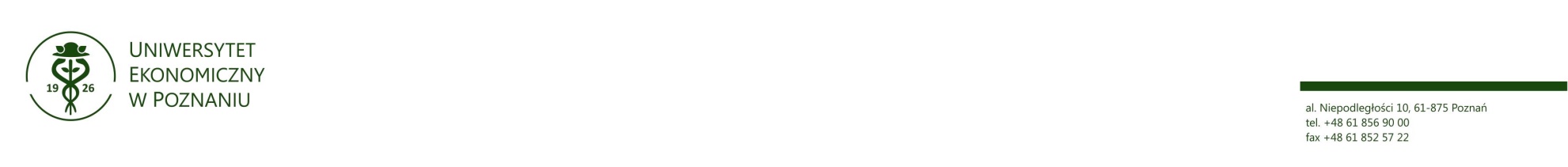 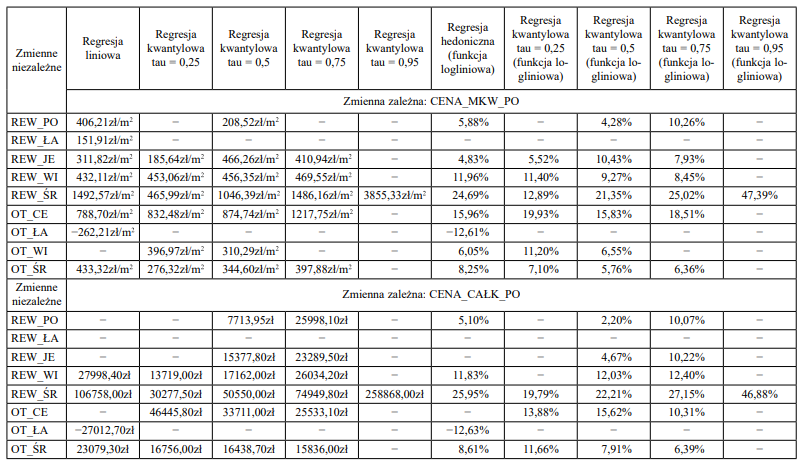 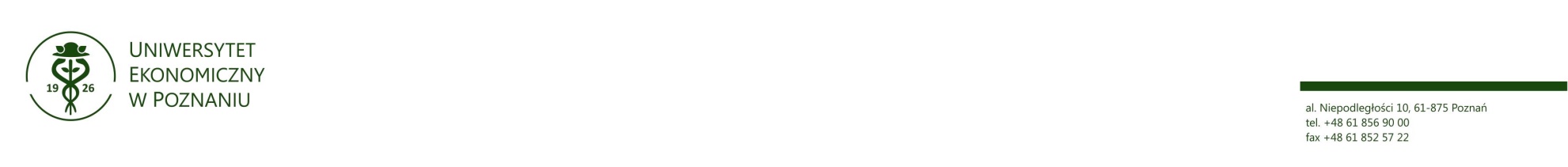 WNIOSKI Z PIERWSZEJ CZĘŚCI BADAŃ

Im atrakcyjność mieszkań jest wyższa (czego odzwierciedleniem są wyższe ceny jednostkowe), tym lepsza jest zdolność do absorpcji pozytywnych efektów rewitalizacji.
Jednocześnie procesy rewitalizacji Śródmieścia w Poznaniu obniżają wartość najbardziej zaniedbanych lokali o najgorszej pozycji rynkowej (zerowa renta rewitalizacji).
Mechanizm absorpcji wartości prywatnych nieruchomości na terenach rewitalizowanych działa niesymetrycznie, nierównomiernie i selektywnie.
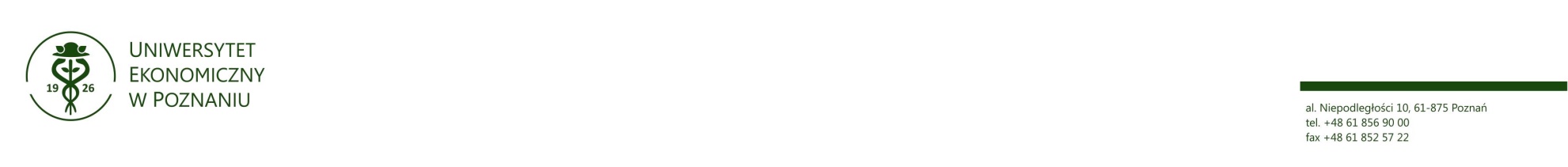 NOWE POMYSŁY, NOWE MOŻLIWOŚCI


Można rozważać narzucenie dodatkowych obowiązków fiskalnych bądź wprowadzenie opłaty rewitalizacyjnej na podmioty przejmujące rentę rewitalizacji. Byłaby to forma internalizacji korzyści zewnętrznych (koncepcja Land Value Captur, Value Capturing).
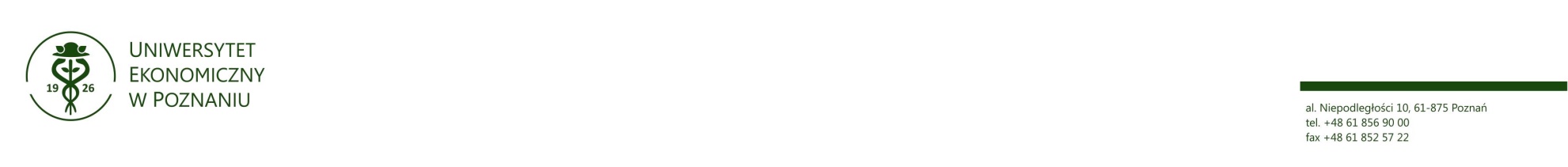 Studium przypadku 
Projekt rewitalizacji ul. gen. Taczaka w Poznaniu
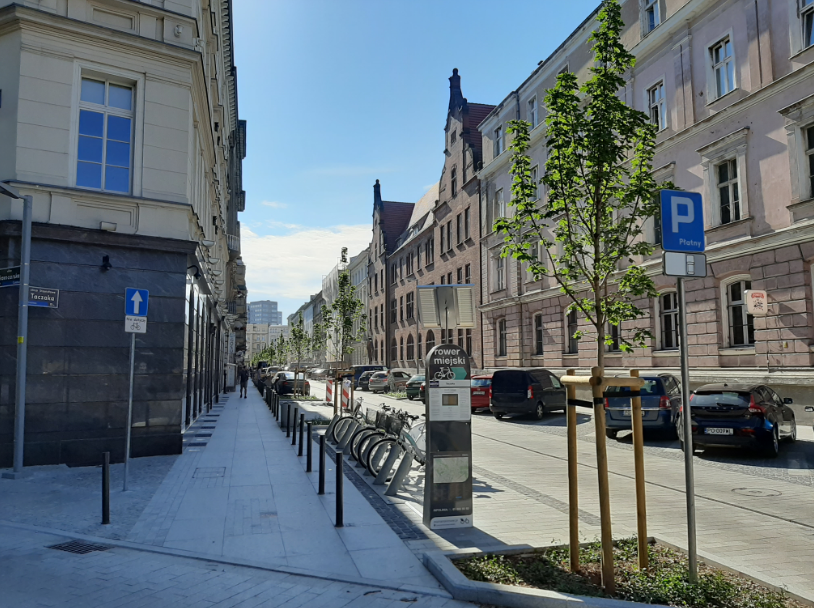 Zdjęcie ze zbiorów własnych autora
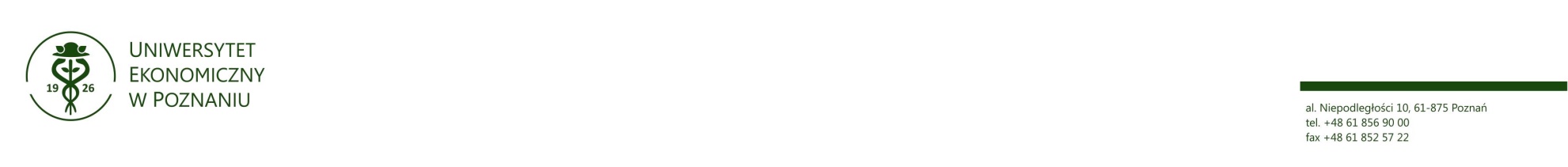 SPOŁECZNA PERCEPCJA WPŁYWU REWITALIZACJI NA ZMIANY CEN MIESZKAŃ W LATACH 2007-2016 
Na podstawie badań sondażowych (n=432)
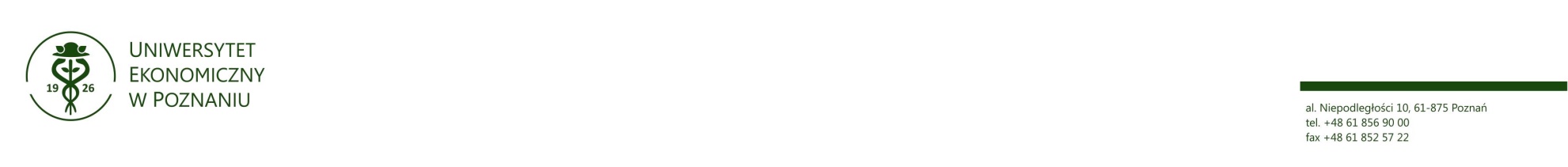 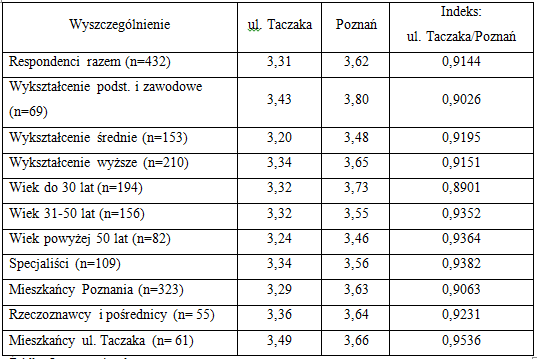 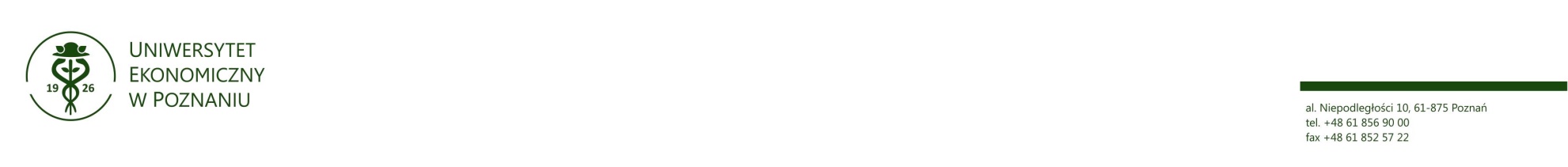 Porównanie dynamiki średnich jednostkowych cen transakcyjnych nieruchomości w roku 2016 i 2007 (2007=100%) na ul. gen. Taczaka, w Śródmieściu Poznania i w całym Poznaniu
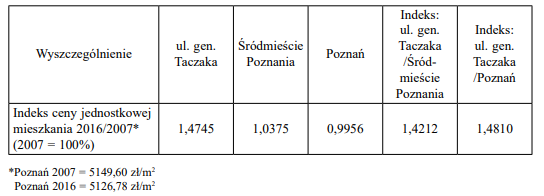 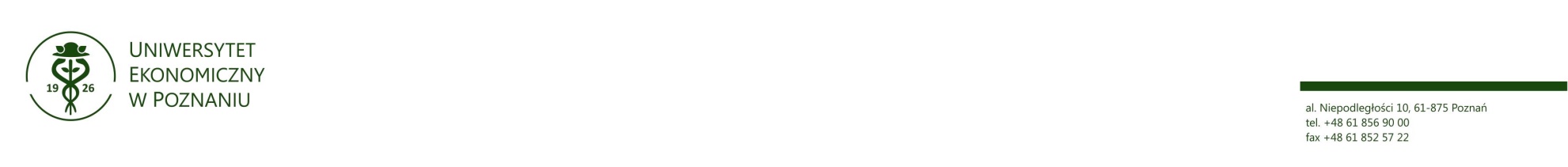 WNIOSKI

W przypadku każdej analizowanej grupy respondentów odnotowano niezgodne z rzeczywistością oceny relacji dynamiki cen nieruchomości na ul. gen. Taczaka w stosunku do dynamiki cen notowanych w całym Poznaniu.
Prawidłowa interpretacja analizowanego zjawiska pojawia się zapewne wyłącznie wśród tych podmiotów, które są żywotnie zainteresowane inwestowaniem w nieruchomości („insiderzy” rynku lokalnego).
Wokół procesów rewitalizacji wytworzyła się pewna asymetria w odbiorze jej prawdziwych następstw na rynku nieruchomości. Istnieje trudna do pokonania bariera ekskluzywności wiedzy pozostającej niedostępną dla świadomości szerszych mas społecznych.
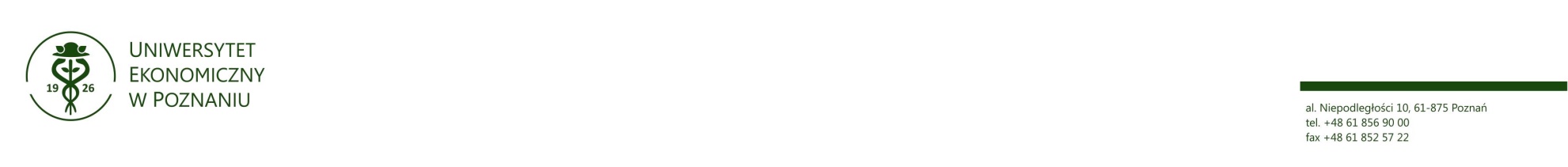 Zatem…
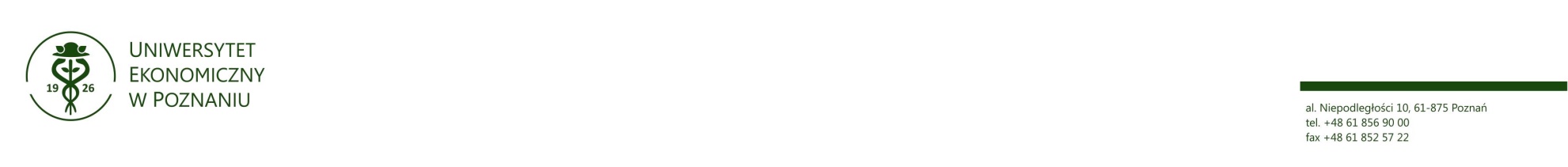 Zatem…

… właściwie dla kogo i jakie są zyski z rewitalizacji miasta?
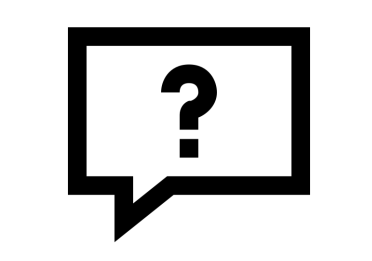 Dziękuję za uwagę

Slawomir.Palicki@ue.poznan.pl